DEPARTAMENTO DE CIENCIAS DE LA VIDA Y DE LA AGRICULTURA

CARRERA DE INGENIERÍA EN BIOTECNOLOGÍA

TRABAJO DE TITULACIÓN, PREVIO A LA OBTENCIÓN DEL TÍTULO DE INGENIERO EN BIOTECNOLOGÍA
“Identificación de ZYMV (Zucchini yellow mosaic virus) y WMV (Watermelon mosaic virus) mediante ELISA y RT-PCR, en zonas productoras de cucurbitáceas de las provincias de Santa Elena, Manabí, Cotopaxi, Los Ríos y Guayas”
Autor: Mejía García, Jean Pierre
Director: Ing. Flores Flor, Francisco Javier Ph.D.
Sangolquí, 03 de marzo 2023
“Identificación de ZYMV (Zucchini yellow mosaic virus) y WMV (Watermelon mosaic virus) mediante ELISA y RT-PCR, en zonas productoras de cucurbitáceas de las provincias de Santa Elena, Manabí, Cotopaxi, Los Ríos y Guayas”
ÍNDICE DE CONTENIDOS
1
Introducción

Objetivos

Hipótesis

Materiales y Métodos

Resultados y Discusión

Conclusiones

Recomendaciones

Agradecimientos
2
3
4
5
6
7
8
“Identificación de ZYMV (Zucchini yellow mosaic virus) y WMV (Watermelon mosaic virus) mediante ELISA y RT-PCR, en zonas productoras de cucurbitáceas de las provincias de Santa Elena, Manabí, Cotopaxi, Los Ríos y Guayas”
INTRODUCCIÓN
Cucurbitáceas
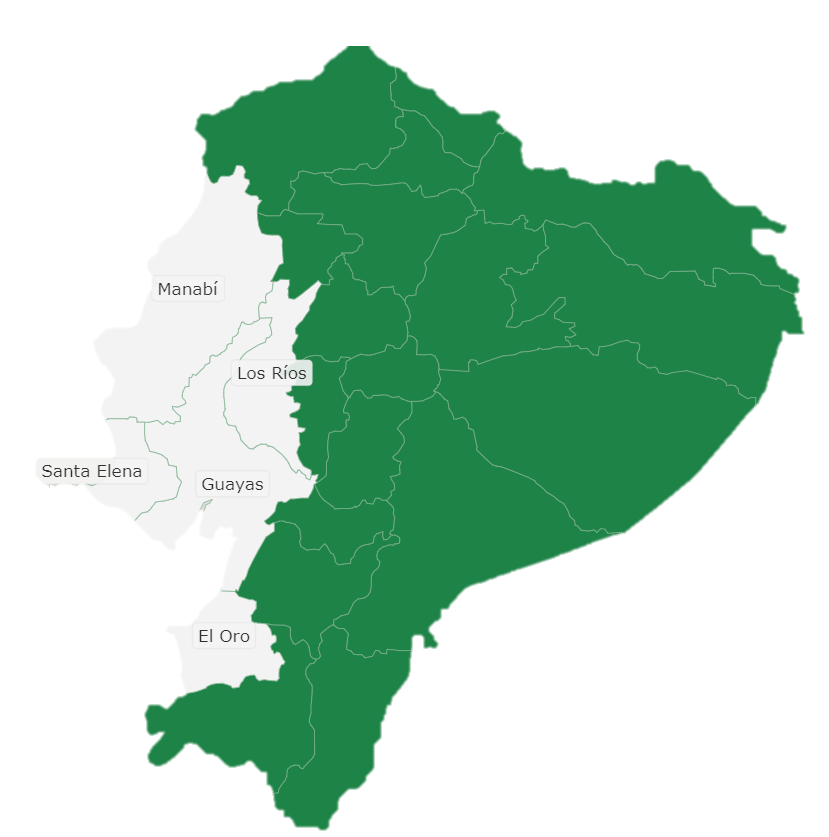 Sandia
Citrullus lanatus
Melón
Cucumis melo
Cucurbita pepo
Calabacín
Cucurbita ficifolia
Sambo
Cucurbita maxima
Zapallo
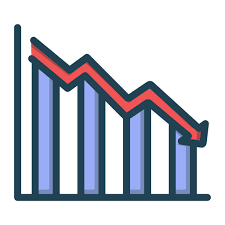 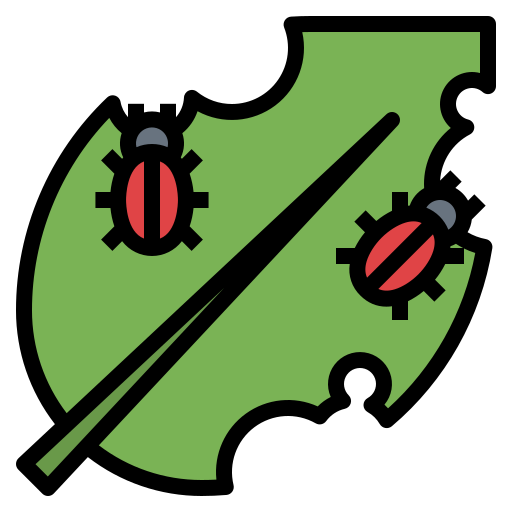 115 géneros y 664 especies
(FAOSTAT, 2021; INEC, 2000; Naranjo, 2014; Rajasree et al., 2016)
“Identificación de ZYMV (Zucchini yellow mosaic virus) y WMV (Watermelon mosaic virus) mediante ELISA y RT-PCR, en zonas productoras de cucurbitáceas de las provincias de Santa Elena, Manabí, Cotopaxi, Los Ríos y Guayas”
Potyvirus
INTRODUCCIÓN
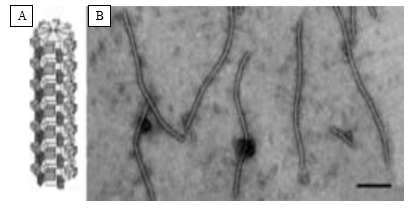 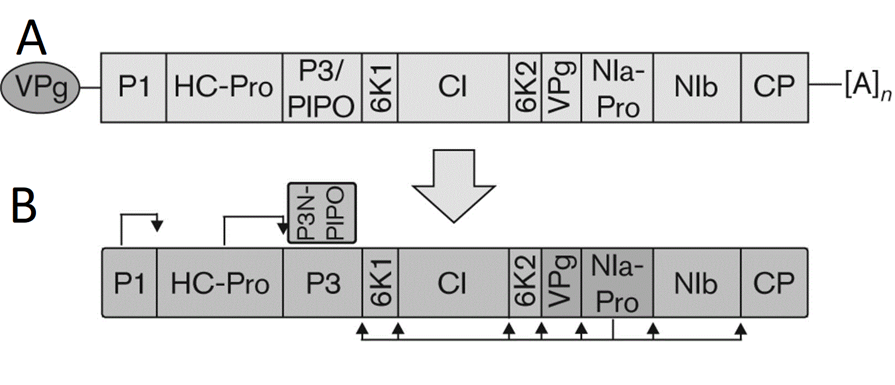 A
Reino           Orthornavirae
Dominio       Virus
Filo	        Pisuviricota
B
Clase            Stelpaviricetes
Orden           Patatavirales
A) Representación esquemática de una partícula de potyvirus, B) Microfotografía electrónica de contraste negativo de un aislado de Plum pox virus.
A) Genoma típico de un potyvirus, B) Poliproteína resultante de la traducción normal, y proteína P3N-PIPO resultante del corrimiento en el marco de lectura en ZYMV. Las flechas negras en la poliproteína señalan los sitios proteolíticos donde actúan las proteasas virales.
Familia         Potyviridae
Género         Potyvirus
(Asad et al., 2022; Zeng et al., 2007; Inoue-Nagata et al., 2022; King et al., 2012 )
“Identificación de ZYMV (Zucchini yellow mosaic virus) y WMV (Watermelon mosaic virus) mediante ELISA y RT-PCR, en zonas productoras de cucurbitáceas de las provincias de Santa Elena, Manabí, Cotopaxi, Los Ríos y Guayas”
INTRODUCCIÓN
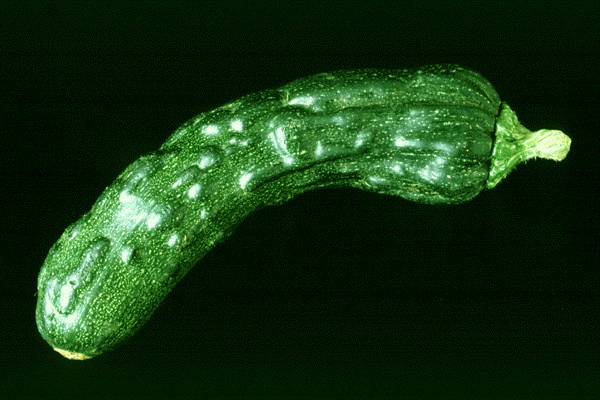 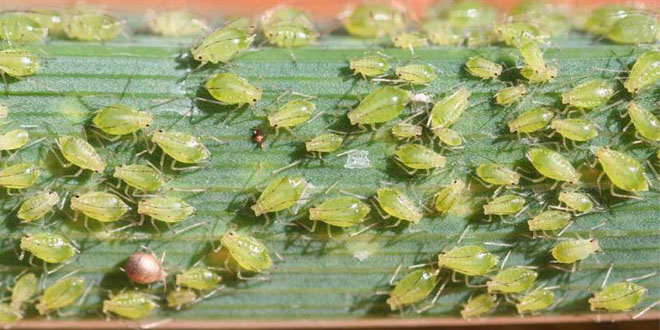 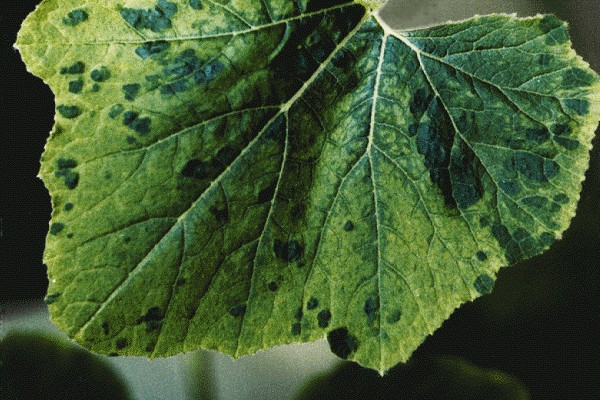 Insectos vectores
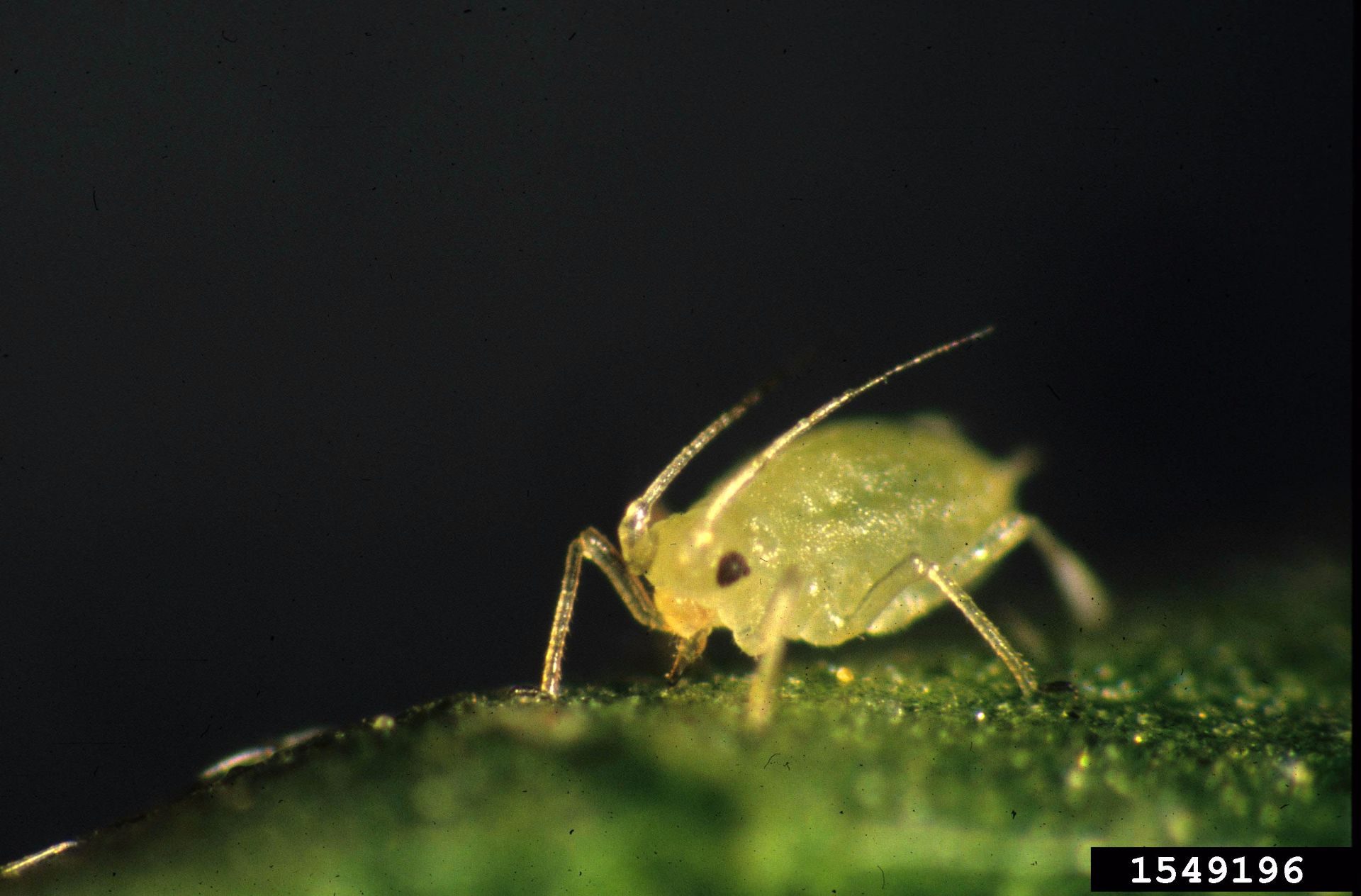 Transmisión no persistente y no circulativa
Sintomatología variada
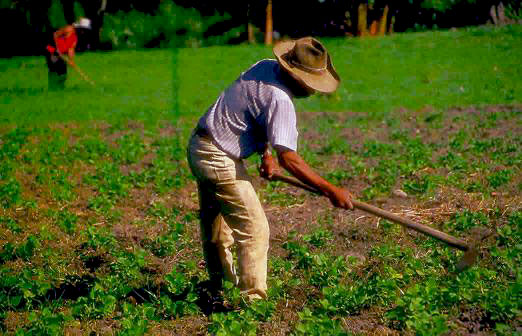 Transmisión no vectorial
(King et al., 2012; Sharma et al., 2014; Carr et al., 2020; Simmons et al., 2013)
“Identificación de ZYMV (Zucchini yellow mosaic virus) y WMV (Watermelon mosaic virus) mediante ELISA y RT-PCR, en zonas productoras de cucurbitáceas de las provincias de Santa Elena, Manabí, Cotopaxi, Los Ríos y Guayas”
INTRODUCCIÓN
Zuchinni yellow mosaic virus (ZYMV)
Papaya ringspot virus (PRSV)
Watermelon mosaic virus (WMV)
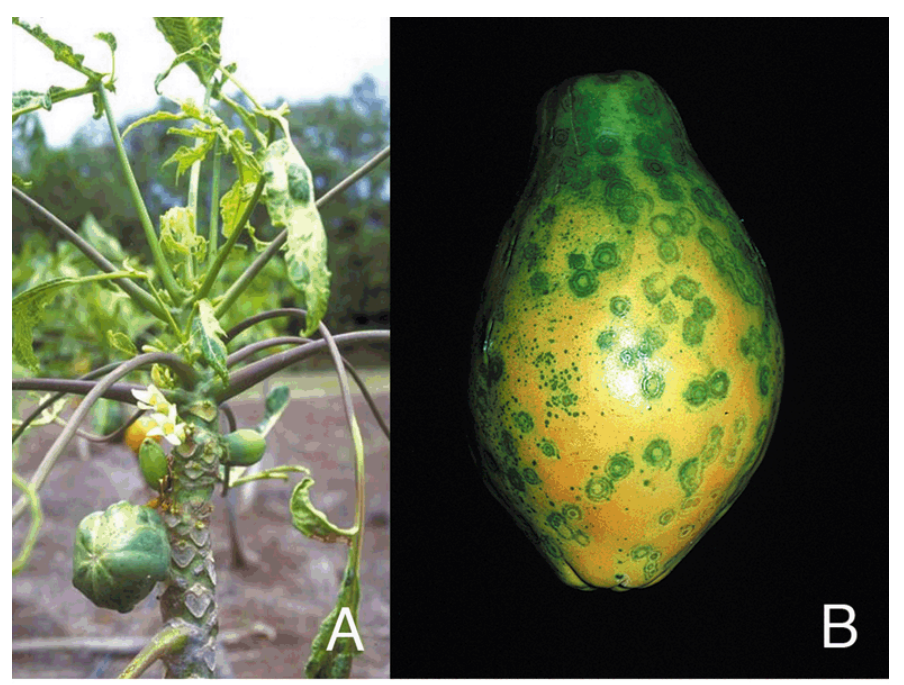 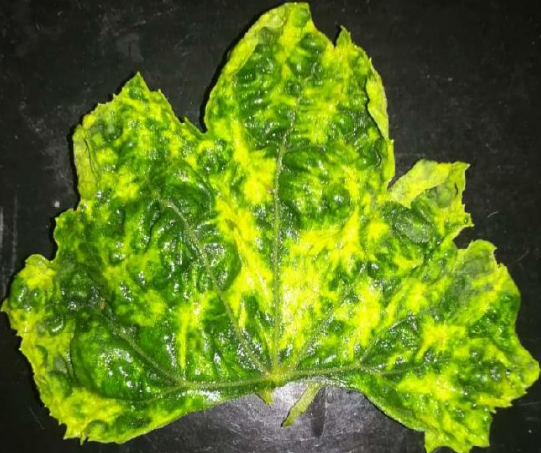 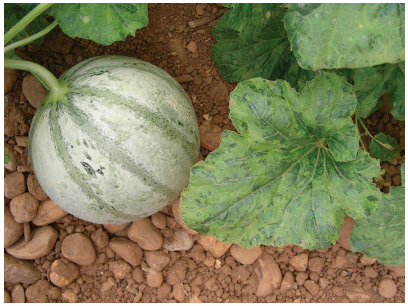 ZYMV puede reducir hasta en un 90 % la producción de los cultivos.
El segundo virus más importante en el cultivo de cucurbitáceas a nivel mundial.
Existen dos cepas: 
PRSV – W (Watermelon) y PRSV – P (Papaya)
Transmisión vertical genera infecciones asintomáticas
Puede infectar hasta 170 especies de plantas de 27 familias.
(Kim et al., 2019; Pandawani et al., 2020; Elbeshehy et al., 2015; Sharifi et al., 2008; Bermúdez-Guzmán et al., 2018; Tripathi et al., 2008)
“Identificación de ZYMV (Zucchini yellow mosaic virus) y WMV (Watermelon mosaic virus) mediante ELISA y RT-PCR, en zonas productoras de cucurbitáceas de las provincias de Santa Elena, Manabí, Cotopaxi, Los Ríos y Guayas”
INTRODUCCIÓN
Normas Internacionales para Medidas Fitosanitarias (NIMF)
Plagas cuarentenarias no presentes
Seguridad alimentaria
ZYMV (Zucchini yellow mosaic virus)
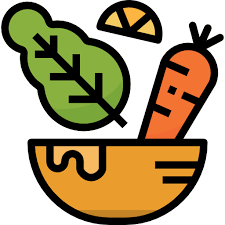 WMV (Watermelon mosaic virus)
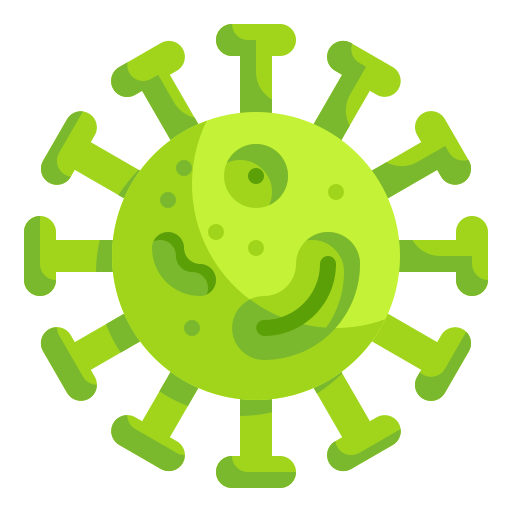 (AGROCALIDAD, 2017; Schaefer et al., 2009)
[Speaker Notes: La Convención Internacional de Protección Fitosanitaria (IPPC, 2006) define como plaga cuarentenaria a aquel organismo nocivo de importancia económica en un área en peligro, que aún no esté presente o que esté presente pero con limitada distribución, y que se halla bajo control oficial. Cuando se habla de importancia económica, se incluyen los efectos reales o potenciales sobre el funcionamiento de los ecosistemas y el mantenimiento de sus componentes vivos.
La Convención elabora disposiciones para la aplicación de medidas por parte de los gobiernos con objeto de proteger sus recursos vegetales de plagas perjudiciales (medidas fitosanitarias) que pueden introducirse mediante el comercio internacional.]
“Identificación de ZYMV (Zucchini yellow mosaic virus) y WMV (Watermelon mosaic virus) mediante ELISA y RT-PCR, en zonas productoras de cucurbitáceas de las provincias de Santa Elena, Manabí, Cotopaxi, Los Ríos y Guayas”
ÍNDICE DE CONTENIDOS
1
Introducción

Objetivos

Hipótesis

Materiales y Métodos

Resultados y Discusión

Conclusiones

Recomendaciones

Agradecimientos
2
3
4
5
6
7
8
“Identificación de ZYMV (Zucchini yellow mosaic virus) y WMV (Watermelon mosaic virus) mediante ELISA y RT-PCR, en zonas productoras de cucurbitáceas de las provincias de Santa Elena, Manabí, Cotopaxi, Los Ríos y Guayas”
Objetivo general
Identificar ZYMV (Zucchini yellow mosaic virus) y WMV (Watermelon mosaic virus)  mediante ELISA y RT-PCR, en zonas productoras de cucurbitáceas de las provincias de Santa Elena, Manabí, Cotopaxi, Los Ríos y Guayas.
Objetivos específicos
Detectar las muestras positivas de Potyvirus, ZYMV (Zucchini yellow mosaic virus) y WMV (Watermelon mosaic virus) mediante DAS Elisa y TAS Elisa.
Confirmar la presencia de ZYMV (Zucchini yellow mosaic virus) y WMV (Watermelon mosaic virus) mediante RT-PCR con cebadores genéricos para Potyvirus.
Obtener las secuencias de las cepas identificadas para inferir su filogenia.
OBJETIVOS
“Identificación de ZYMV (Zucchini yellow mosaic virus) y WMV (Watermelon mosaic virus) mediante ELISA y RT-PCR, en zonas productoras de cucurbitáceas de las provincias de Santa Elena, Manabí, Cotopaxi, Los Ríos y Guayas”
ÍNDICE DE CONTENIDOS
1
Introducción

Objetivos

Hipótesis

Materiales y Métodos

Resultados y Discusión

Conclusiones

Recomendaciones

Agradecimientos
2
3
4
5
6
7
8
“Identificación de ZYMV (Zucchini yellow mosaic virus) y WMV (Watermelon mosaic virus) mediante ELISA y RT-PCR, en zonas productoras de cucurbitáceas de las provincias de Santa Elena, Manabí, Cotopaxi, Los Ríos y Guayas”
HIPÓTESIS
Existen diferentes genotipos de ZYMV (Zucchini yellow mosaic virus) y WMV (Watermelon mosaic virus) infectando cucurbitáceas en las zonas productoras de las provincias de Santa Elena, Manabí, Cotopaxi, Los Ríos y Guayas.
“Identificación de ZYMV (Zucchini yellow mosaic virus) y WMV (Watermelon mosaic virus) mediante ELISA y RT-PCR, en zonas productoras de cucurbitáceas de las provincias de Santa Elena, Manabí, Cotopaxi, Los Ríos y Guayas”
ÍNDICE DE CONTENIDOS
1
Introducción

Objetivos

Hipótesis

Materiales y Métodos

Resultados y Discusión

Conclusiones

Recomendaciones

Agradecimientos
2
3
4
5
6
7
8
“Identificación de ZYMV (Zucchini yellow mosaic virus) y WMV (Watermelon mosaic virus) mediante ELISA y RT-PCR, en zonas productoras de cucurbitáceas de las provincias de Santa Elena, Manabí, Cotopaxi, Los Ríos y Guayas”
MATERIALES Y MÉTODOS
Recepción de muestras
Identificación de muestras sintomáticas
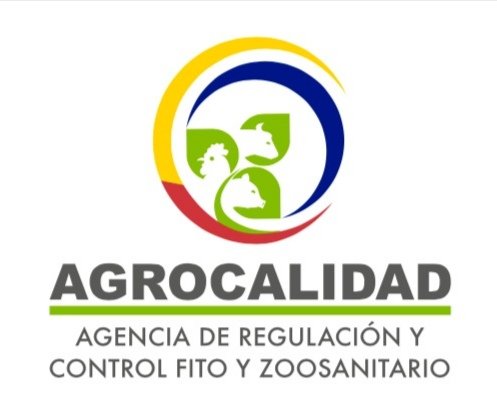 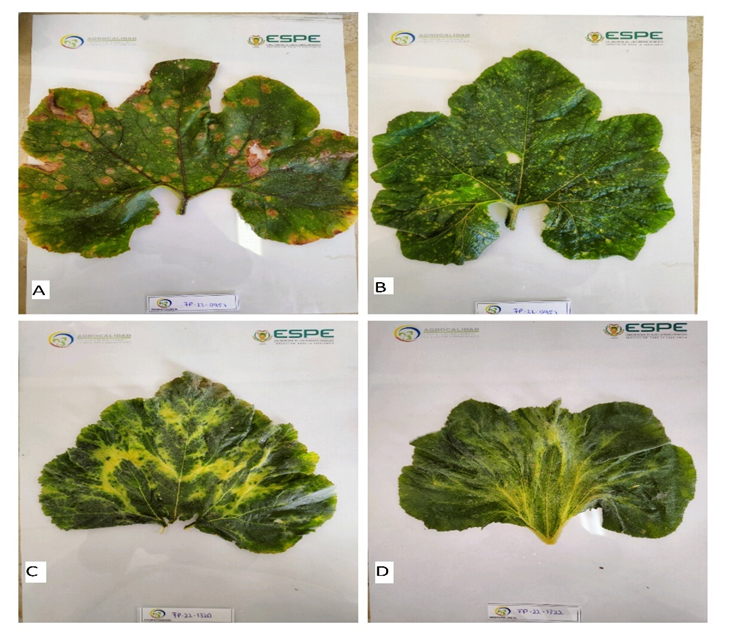 Almacenamiento a -20°C
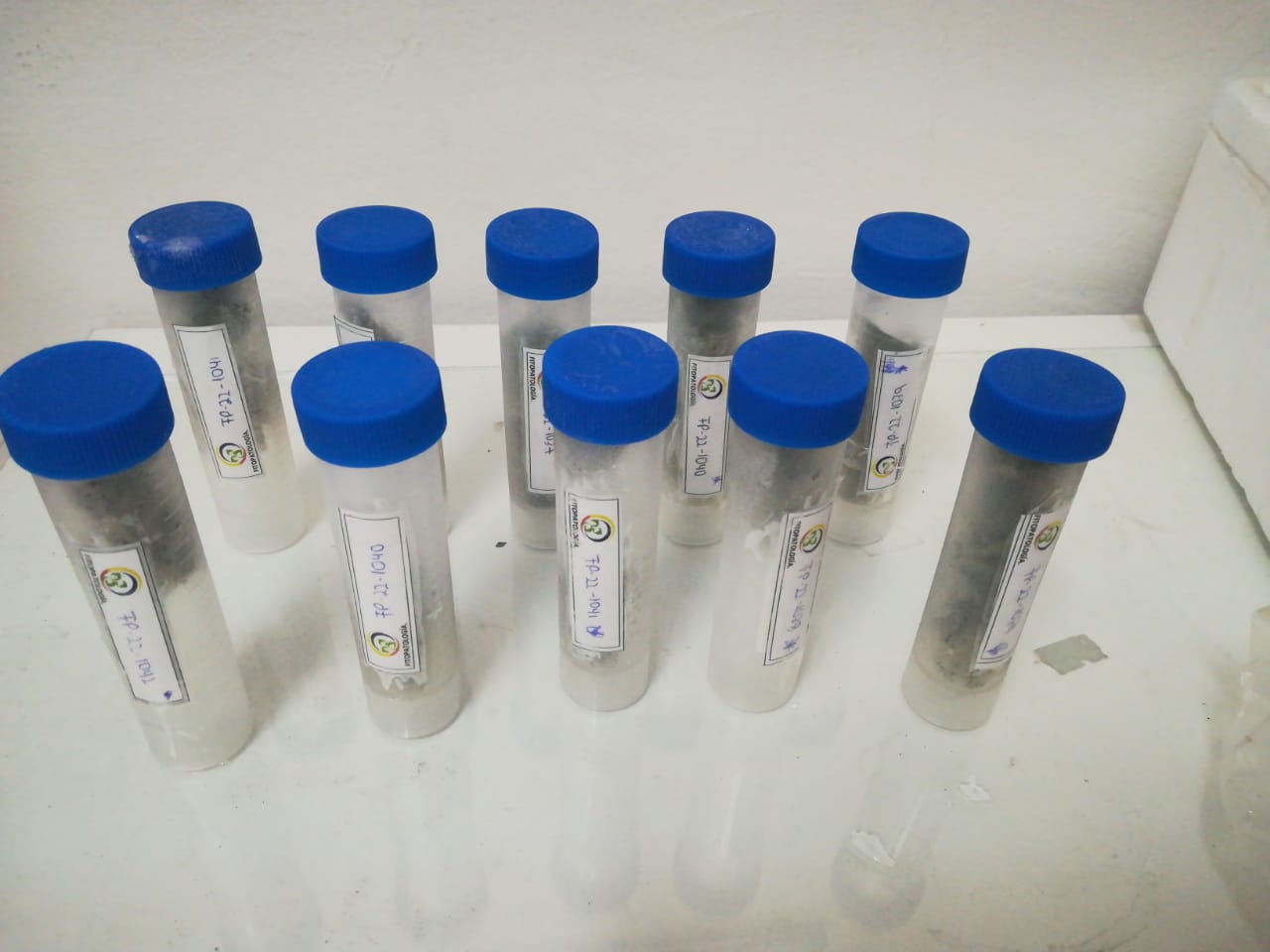 40 Muestras proporcionadas por la agencia bajo el Programa de Vigilancia Fitosanitaria.
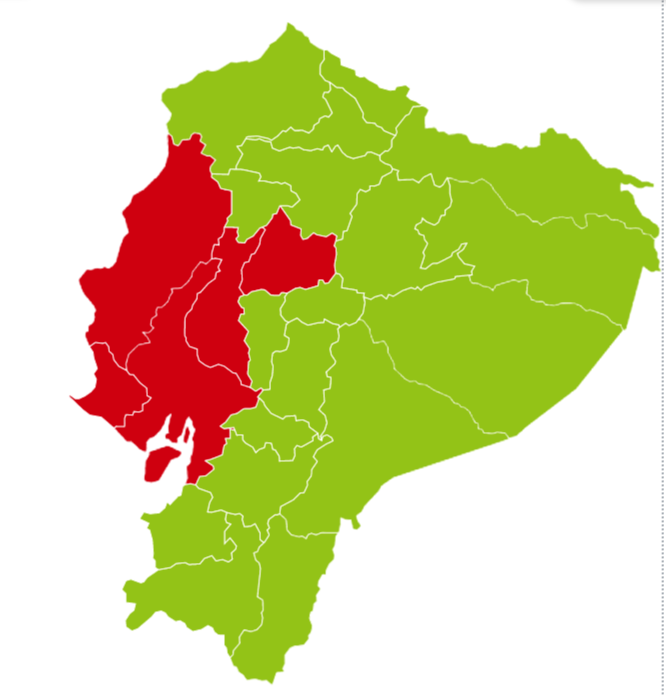 Manabí
Cotopaxi
Los Ríos
Santa Elena
Guayas
A) necrosis, B) Mosaicos, C) amarillamientos y bandeos, D) invaginaciones y arrugamientos en las muestras.
“Identificación de ZYMV (Zucchini yellow mosaic virus) y WMV (Watermelon mosaic virus) mediante ELISA y RT-PCR, en zonas productoras de cucurbitáceas de las provincias de Santa Elena, Manabí, Cotopaxi, Los Ríos y Guayas”
MATERIALES Y MÉTODOS
Identificación por DAS - ELISA
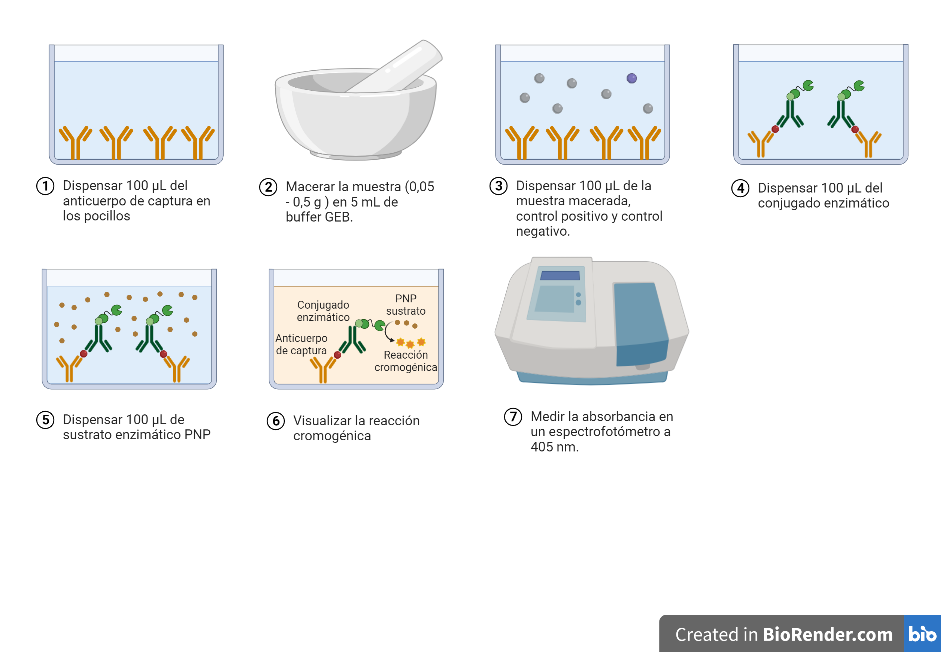 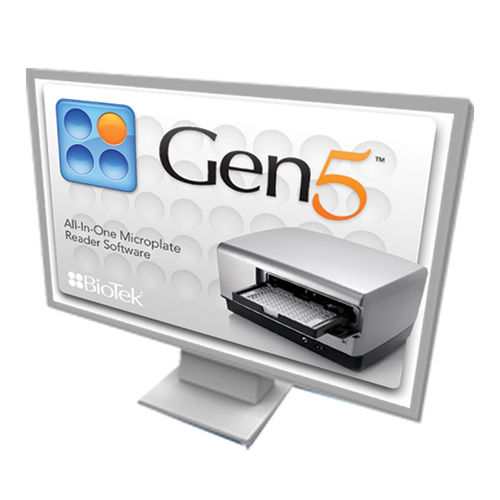 “Identificación de ZYMV (Zucchini yellow mosaic virus) y WMV (Watermelon mosaic virus) mediante ELISA y RT-PCR, en zonas productoras de cucurbitáceas de las provincias de Santa Elena, Manabí, Cotopaxi, Los Ríos y Guayas”
MATERIALES Y MÉTODOS
Identificación por TAS - ELISA
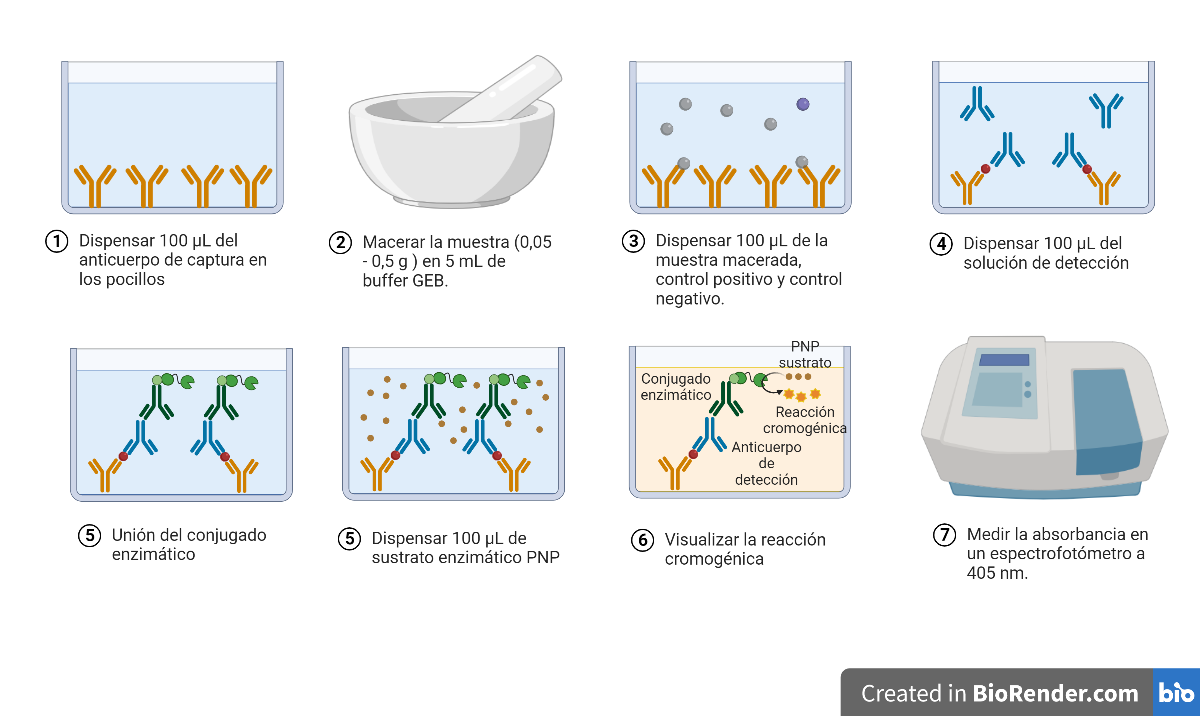 “Identificación de ZYMV (Zucchini yellow mosaic virus) y WMV (Watermelon mosaic virus) mediante ELISA y RT-PCR, en zonas productoras de cucurbitáceas de las provincias de Santa Elena, Manabí, Cotopaxi, Los Ríos y Guayas”
MATERIALES Y MÉTODOS
PCR
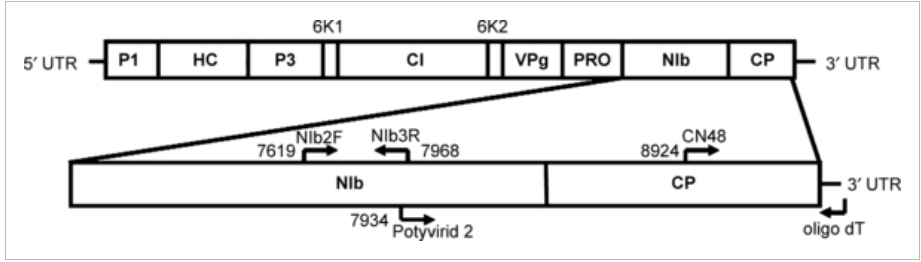 Secuencias de los cebadores para la amplificación del gen Nib de Potyvirus
Los cebadores NIb2F y NIb3R se unen respectivamente en las posiciones 7619-7641 y 7945-7968 del genoma de PVY en la región NIb
Nota. Pb: pares de bases
(Zheng et al., 2010)
“Identificación de ZYMV (Zucchini yellow mosaic virus) y WMV (Watermelon mosaic virus) mediante ELISA y RT-PCR, en zonas productoras de cucurbitáceas de las provincias de Santa Elena, Manabí, Cotopaxi, Los Ríos y Guayas”
MATERIALES Y MÉTODOS
PCR
Componentes y concentraciones de los reactivos para PCR
Condiciones para amplificación del gen NIb
Nota. MgCl2: Cloruro de magnesio, dNTPs: desoxirribonucleótidos trifosfatos, cDNA: ácido desoxirribonucleico complementario, mM: milimolar,  U: Unidades enzimáticas, μL: microlitro, pmol: picomol.
(Zheng et al., 2010)
“Identificación de ZYMV (Zucchini yellow mosaic virus) y WMV (Watermelon mosaic virus) mediante ELISA y RT-PCR, en zonas productoras de cucurbitáceas de las provincias de Santa Elena, Manabí, Cotopaxi, Los Ríos y Guayas”
MATERIALES Y MÉTODOS
Análisis de secuencias
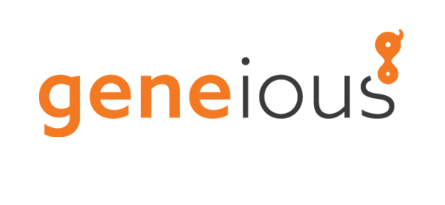 Ensamblaje de secuencias
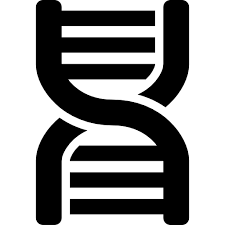 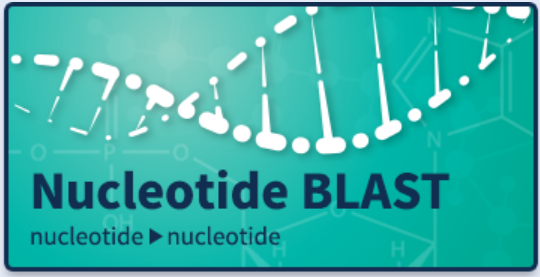 Identificación de especies
Alineamiento múltiple (MUSCLE)
Selección del mejor modelo de evolución (T92+G: Tamura 3-paremeter con distribución discreta Gamma)
Árbol de máxima verosimilitud (Bootstrap 500)
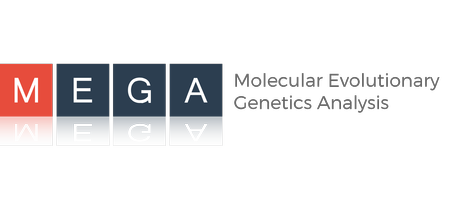 “Identificación de ZYMV (Zucchini yellow mosaic virus) y WMV (Watermelon mosaic virus) mediante ELISA y RT-PCR, en zonas productoras de cucurbitáceas de las provincias de Santa Elena, Manabí, Cotopaxi, Los Ríos y Guayas”
ÍNDICE DE CONTENIDOS
1
Introducción

Objetivos

Hipótesis

Materiales y Métodos

Resultados y Discusión

Conclusiones

Recomendaciones

Agradecimientos
2
3
4
5
6
7
8
“Identificación de ZYMV (Zucchini yellow mosaic virus) y WMV (Watermelon mosaic virus) mediante ELISA y RT-PCR, en zonas productoras de cucurbitáceas de las provincias de Santa Elena, Manabí, Cotopaxi, Los Ríos y Guayas”
RESULTADOS Y DISCUSIÓN
Identificación por ELISA
Resultados de ELISA de cada virus de las 17 muestras positivas y su procedencia
4 muestras negativas a Potyvirus, pero positivas a alguna especie.
1 infección doble: ZYMV y PRSV
1 infección doble: PRSV y CMV
1 infección triple: WMV, PRSV y CMV
(Chávez-Calvillo et al., 2011; Wang et al., 2002; Rubio et al., 2020)
“Identificación de ZYMV (Zucchini yellow mosaic virus) y WMV (Watermelon mosaic virus) mediante ELISA y RT-PCR, en zonas productoras de cucurbitáceas de las provincias de Santa Elena, Manabí, Cotopaxi, Los Ríos y Guayas”
RESULTADOS Y DISCUSIÓN
PCR
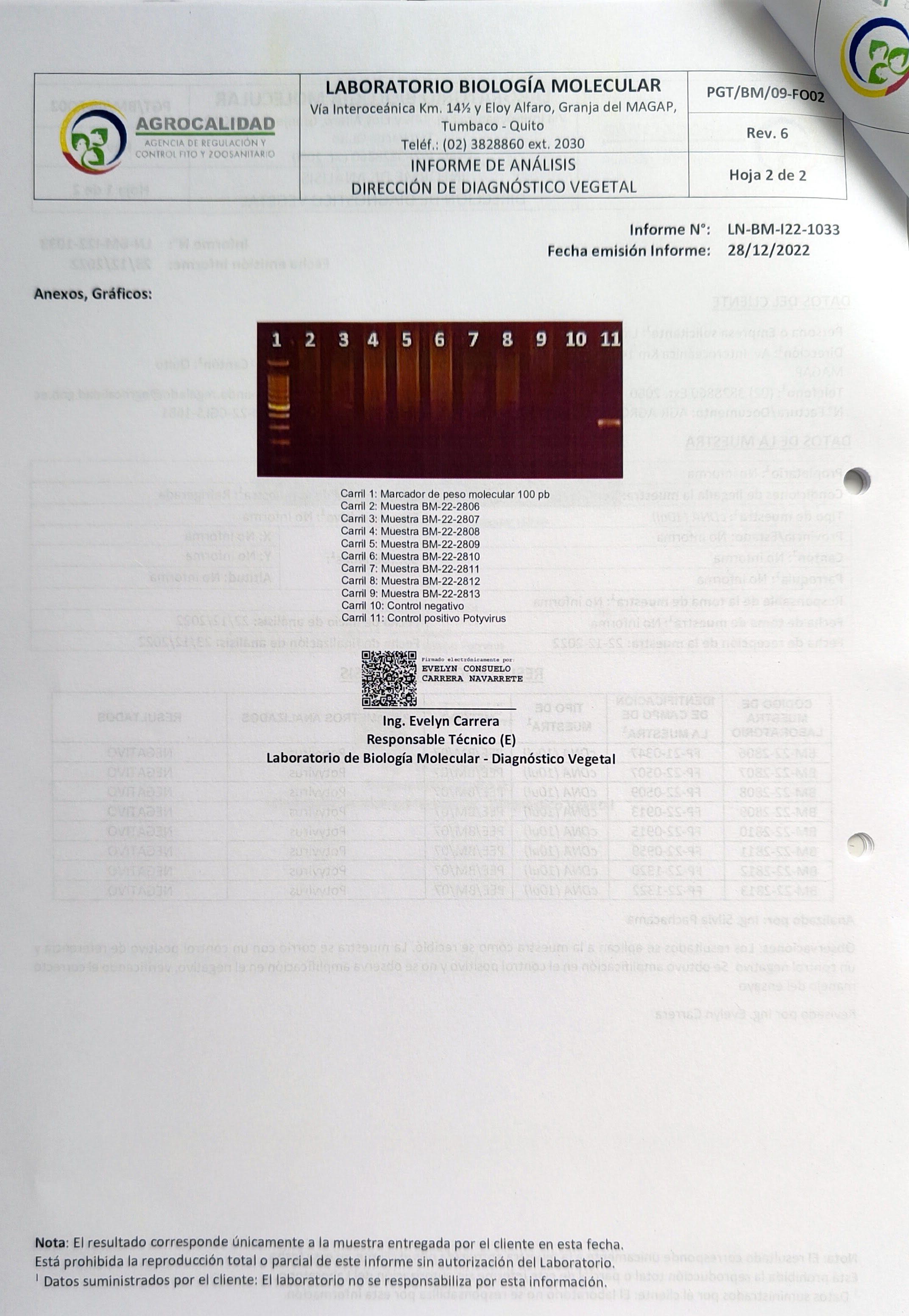 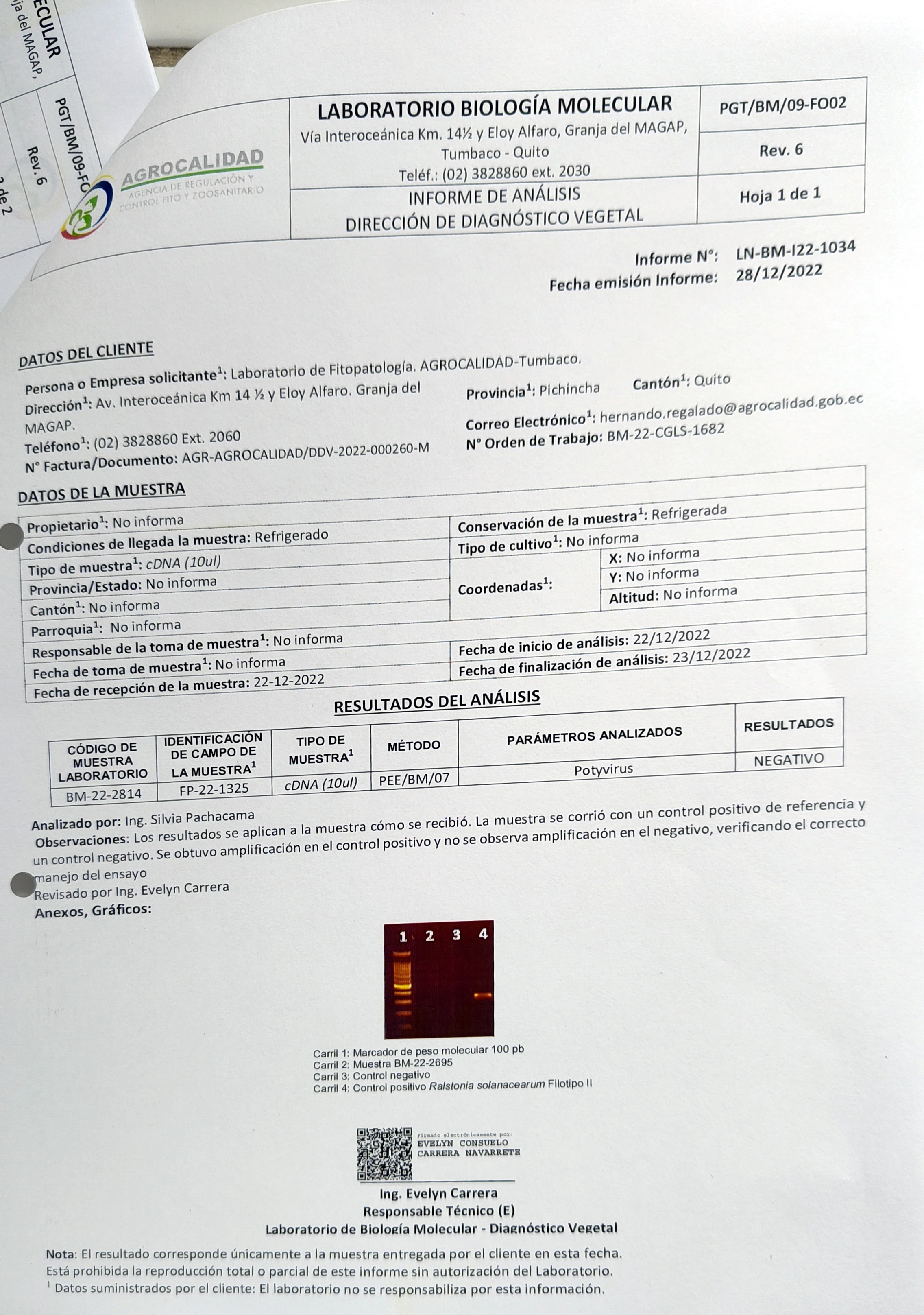 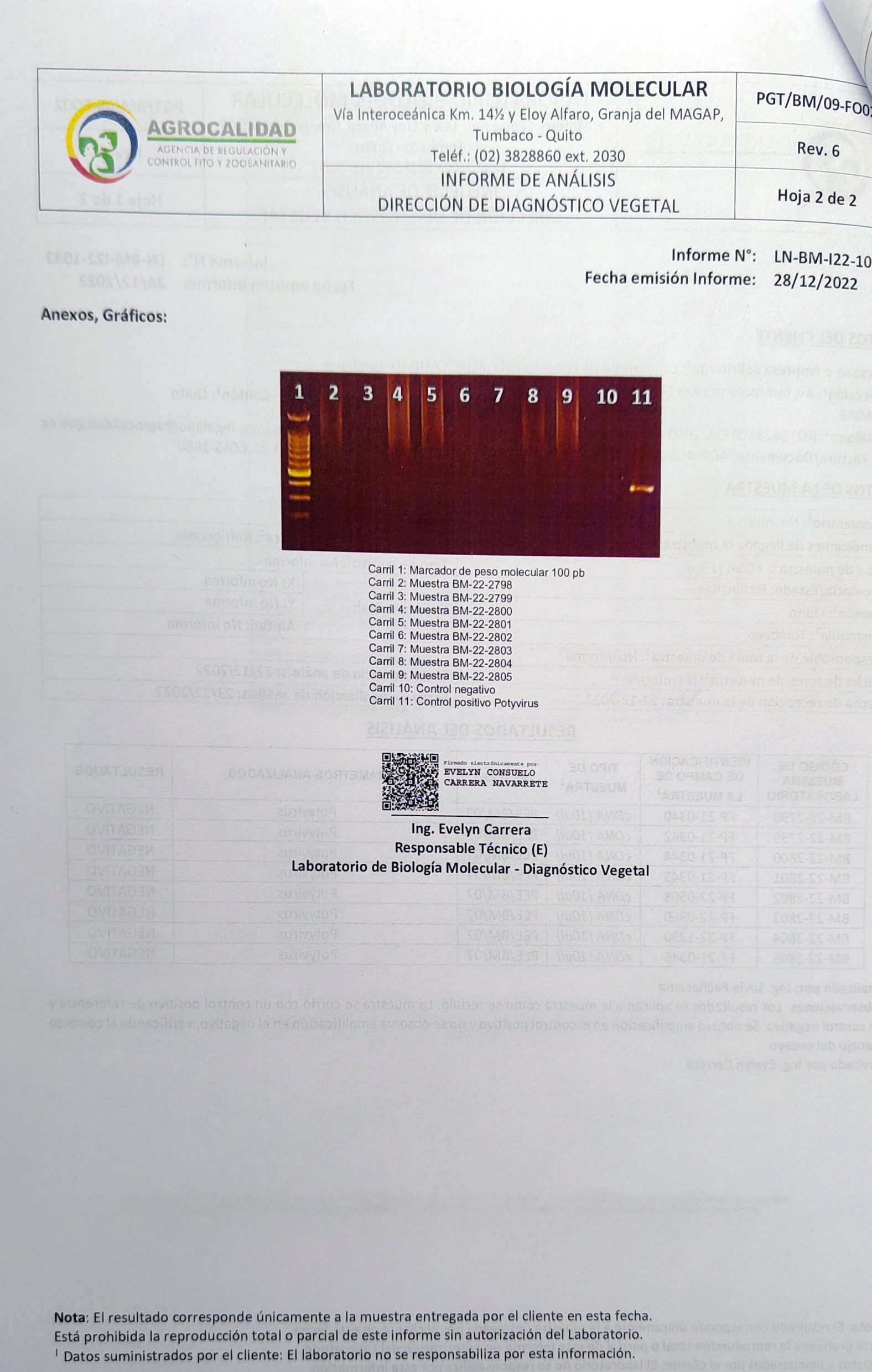 Sin amplificación de muestras 
Amplificación de control positivo
Barridos en varias muestras
Posibles causas
Degradación de ARN viral
Baja carga viral
Uso de cebadores universales
Alta variabilidad de los virus de ARN
(Rubio et al., 2020; Díaz et al., 2010; Celedon et al., 2021)
“Identificación de ZYMV (Zucchini yellow mosaic virus) y WMV (Watermelon mosaic virus) mediante ELISA y RT-PCR, en zonas productoras de cucurbitáceas de las provincias de Santa Elena, Manabí, Cotopaxi, Los Ríos y Guayas”
RESULTADOS Y DISCUSIÓN
Identificación de especies
Especies de potyvirus identificadas
(Valouzi et al., 2019)
“Identificación de ZYMV (Zucchini yellow mosaic virus) y WMV (Watermelon mosaic virus) mediante ELISA y RT-PCR, en zonas productoras de cucurbitáceas de las provincias de Santa Elena, Manabí, Cotopaxi, Los Ríos y Guayas”
RESULTADOS Y DISCUSIÓN
Filogenia
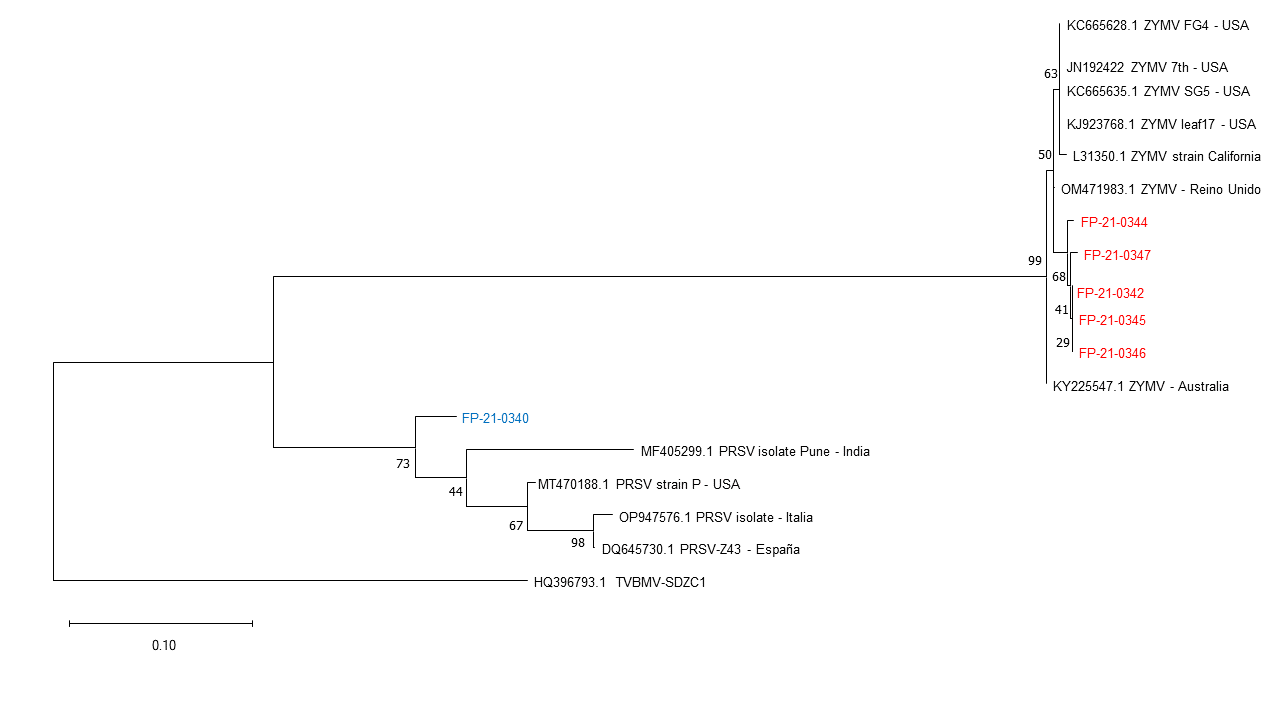 Se utilizó la secuencia de Tobacco vein banding mosaic virus (No. HQ396793) como grupo externo. Las secuencias consenso correspondientes a las muestras analizadas se indican en color rojo para las cepas de ZYMV y azul para PRSV. En cada rama se indican los números de accesión y el origen de cada secuencias. El valor de soporte se indica en cada nodo.
(Moreno et al., 2009; Russo & Selvatti, 2018; Hall, 2013)
“Identificación de ZYMV (Zucchini yellow mosaic virus) y WMV (Watermelon mosaic virus) mediante ELISA y RT-PCR, en zonas productoras de cucurbitáceas de las provincias de Santa Elena, Manabí, Cotopaxi, Los Ríos y Guayas”
ÍNDICE DE CONTENIDOS
1
Introducción

Objetivos

Hipótesis

Materiales y Métodos

Resultados y Discusión

Conclusiones

Recomendaciones

Agradecimientos
2
3
4
5
6
7
8
“Identificación de ZYMV (Zucchini yellow mosaic virus) y WMV (Watermelon mosaic virus) mediante ELISA y RT-PCR, en zonas productoras de cucurbitáceas de las provincias de Santa Elena, Manabí, Cotopaxi, Los Ríos y Guayas”
CONCLUSIONES
Tras analizar las 40 muestras vegetales por medio de ELISA se logró identificar 17 casos positivos para al menos uno de los virus, encontrando la presencia de ZYMV, PRSV, CMV, WMV, y Potyvirus. Además, se encontraron 2 infecciones dobles, y una triple. 
No se obtuvieron productos de amplificación mediante PCR en ninguna de las muestras positivas por ELISA, sin embargo, fue muy común la presencia de barridos en el gel de electroforesis, lo que puede indicar una posible degradación del ARN viral debido a problemas en el almacenamiento de las muestras. 
Por medio de análisis filogenéticos se identificó que las cepas circulantes de ZYMV se agrupan en un solo conglomerado independiente junto a las secuencias de referencias del mismo virus, en especial por el aislado británico (No. OM471983), lo que demuestra una mayor cercanía evolutiva.
Fue posible la identificación de 1 caso de WMV en muestras provenientes de la provincia del Guayas mediante ELISA, sin embargo, no se pudo verificar el resultado del análisis por PCR debido los inconvenientes antes mencionados. Este constituye el primer caso reportado WMV en cucurbitáceas en el país.
“Identificación de ZYMV (Zucchini yellow mosaic virus) y WMV (Watermelon mosaic virus) mediante ELISA y RT-PCR, en zonas productoras de cucurbitáceas de las provincias de Santa Elena, Manabí, Cotopaxi, Los Ríos y Guayas”
ÍNDICE DE CONTENIDOS
1
Introducción

Objetivos

Hipótesis

Materiales y Métodos

Resultados y Discusión

Conclusiones

Recomendaciones

Agradecimientos
2
3
4
5
6
7
8
“Identificación de ZYMV (Zucchini yellow mosaic virus) y WMV (Watermelon mosaic virus) mediante ELISA y RT-PCR, en zonas productoras de cucurbitáceas de las provincias de Santa Elena, Manabí, Cotopaxi, Los Ríos y Guayas”
RECOMENDACIONES
Las muestras vegetales analizadas deben ser inmediatamente almacenadas a una temperatura adecuada (-20°C) para evitar en la medida de lo posible la degradación del material genético viral, pues en el proceso de transporte no siempre se mantiene una cadena de frío. 
En el caso de trabajar con muestras vegetales en ELISA y PCR, es útil separarlas en tubos falcon al momento de muestrear, y que una de las muestras no se retire nunca del congelamiento hasta su procesamiento en PCR. 
Al momento de realizar un ensayo ELISA es necesario utilizar controles positivos frescos con el fin de evaluar si la prueba se realizó correctamente.
Es conveniente utilizar un control interno si se va a trabajar con RNA, y por ende con retrotranscripción, con el fin de evaluar la calidad del cDNA obtenido. 
Es conveniente secuenciar en ambas direcciones para obtener una secuencia consenso de buena calidad, sin embargo, secuenciar genes más grandes permite obtener más información para ubicar las secuencias de mejor manera dentro del árbol.
“Identificación de ZYMV (Zucchini yellow mosaic virus) y WMV (Watermelon mosaic virus) mediante ELISA y RT-PCR, en zonas productoras de cucurbitáceas de las provincias de Santa Elena, Manabí, Cotopaxi, Los Ríos y Guayas”
ÍNDICE DE CONTENIDOS
1
Introducción

Objetivos

Hipótesis

Materiales y Métodos

Resultados y Discusión

Conclusiones

Recomendaciones

Agradecimientos
2
3
4
5
6
7
8
“Identificación de ZYMV (Zucchini yellow mosaic virus) y WMV (Watermelon mosaic virus) mediante ELISA y RT-PCR, en zonas productoras de cucurbitáceas de las provincias de Santa Elena, Manabí, Cotopaxi, Los Ríos y Guayas”
AGRADECIMIENTOS
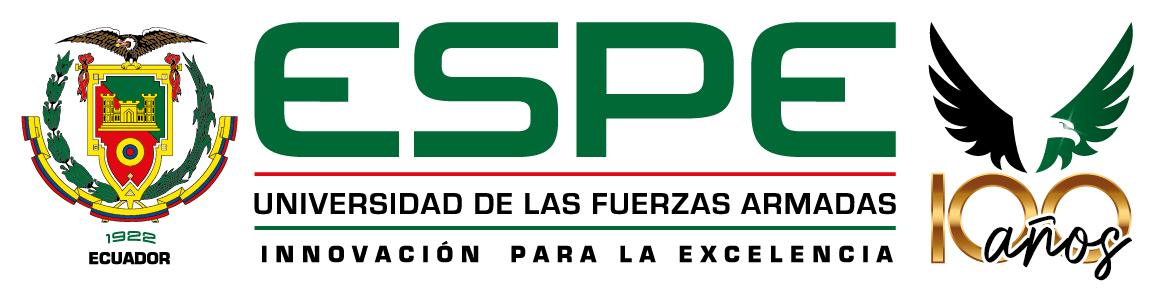 Ing. Francisco Flores Ph.D
Director del proyecto
Ing. Jairo Guevara
Analista de laboratorio Fitopatología - AGROCALIDAD
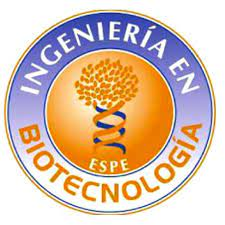 Laboratorio Fitopatología - AGROCALIDAD
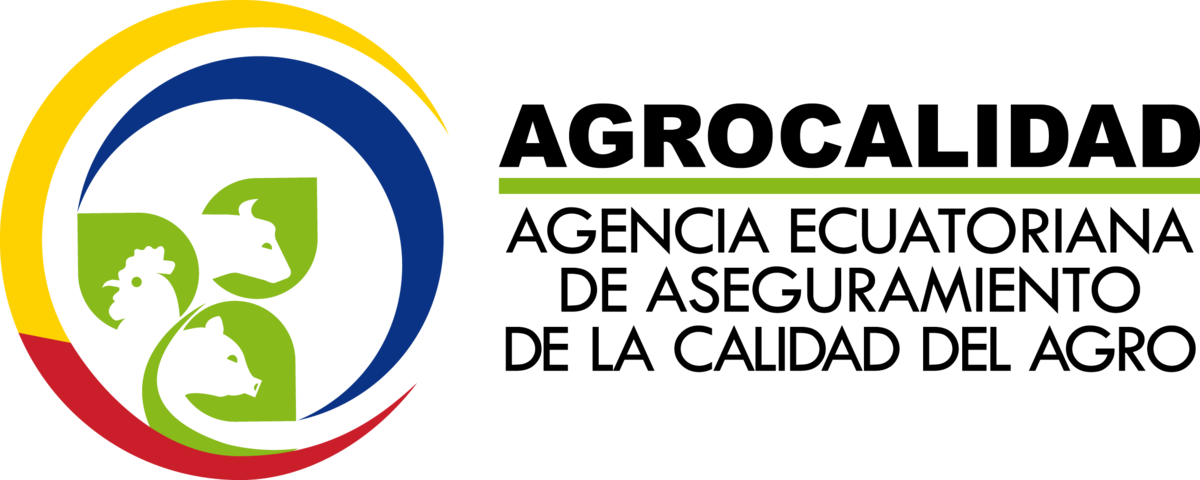 FAMILIA Y AMIGOS